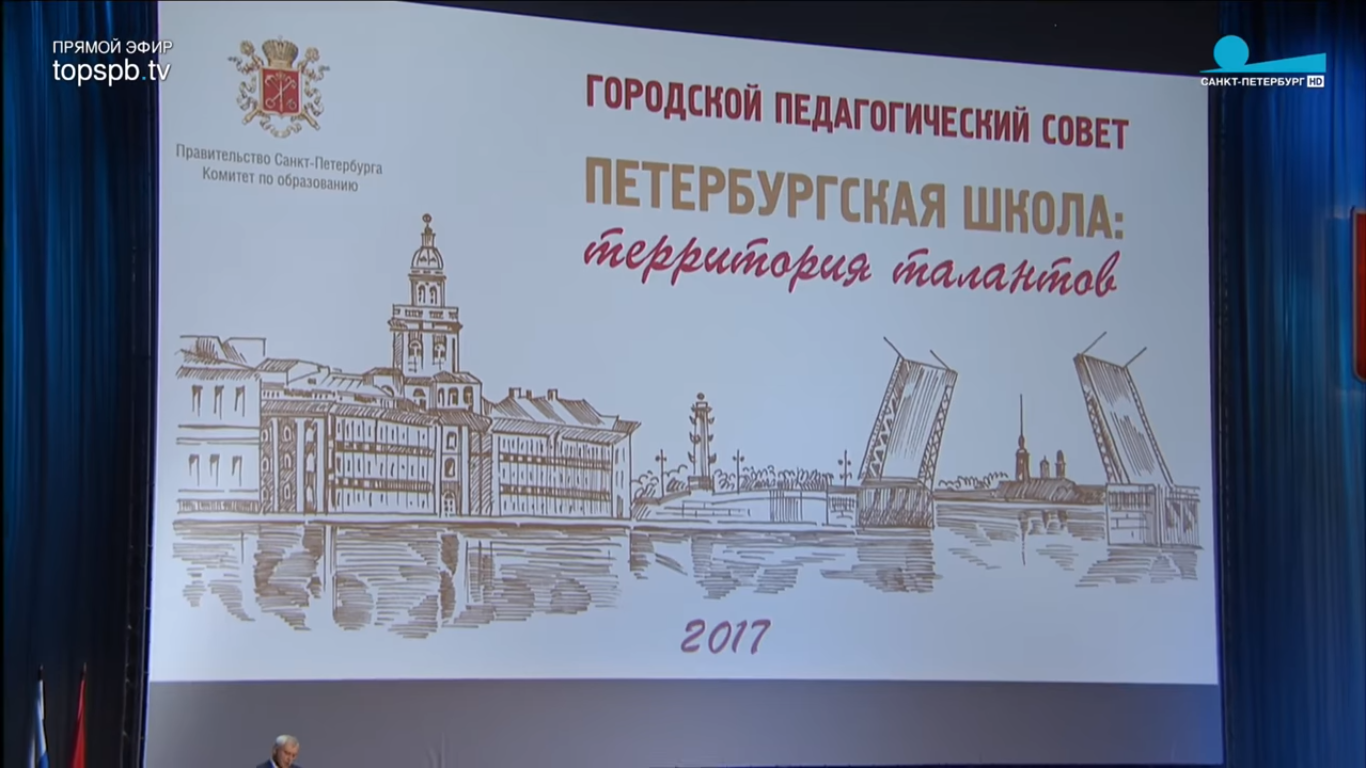 Педагогический совет ГБОУ школы №275 31 августа 2017 года
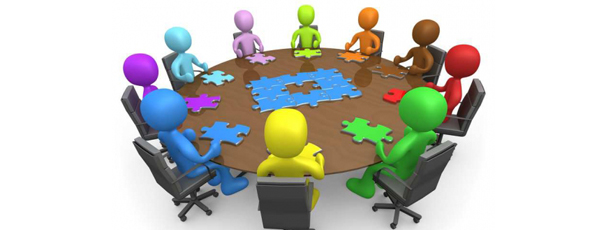 Повестка дня:
Организационные вопросы начала нового 2017/18 учебного года
Ближайшие планы Министерства образования и науки РФ по изменению системы образования в России
Итоги учебной работы и ГИА-2017
Задачи учебно-воспитательной работы на 2017-2018 учебный год
Основные образовательные программы на новый учебный год по уровням: начального общего образования; основного общего образования; среднего общего образования
Принятие УМК 1-11 классов на 2017-2018 учебный год из федерального перечня учеников
Принятие учебного плана школы и индивидуального плана работы с обучающимися на дому (Скрябина О. – 5 класс, Куприш Е. – 4 класс)на 2017-2018 учебный год
Принятие рабочих программ по предметам ученого плана
Принятие решения о переводе учащихся, имеющих академическую задолженность
Положение о системе оплаты труда
Принятие плана внеурочной деятельности и кружков.
Организационные вопросы начала нового 2017/18 учебного года
Школьный сайт school275.ru
Группа в социальной сети «Вконтакте»
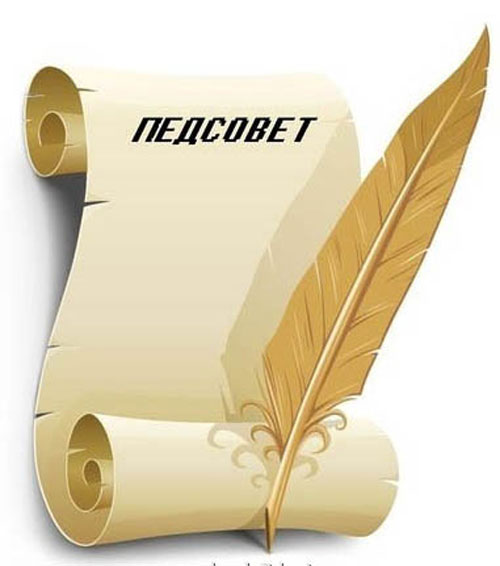 Ближайшие планы Министерства образования и науки РФ по изменению системы образования в России
1. Ольга Васильева сообщила, что завершена подготовка новых федеральных государственных стандартов образования, по которым теперь будут учиться школьники.От предыдущих стандартов их отличает то, что в них прописано конкретное содержание, что именно должен знать ребенок по каждому предмету в начальной и средней школе с первого по девятый класс. К октябрю 2017 года будут завершены ФГОСы и для старших классов - 10 и 11.2. В школы победоносно возвращается астрономия, которой в 10 и 11 классах будет уделено не менее 35 часов в год, то есть в среднем уроки будут проводиться 2 раза в неделю.3. Будет изменена также система подбора и экспертизы учебников для школы. Сегодня в стране 1470 учебников. По поручению Президента Министерство образования РФ в августе представит очень четкую новую систему отбора учебников. По каждому предмету будет 2-3 линейки: базовые и углубленные.4. Меняется и система управления школами: они выходят из-под муниципального подчинения и переходят под региональную власть. Именно региональная власть будет управлять кадрами и отвечать за единую содержательную часть программы.5. В этом году, сообщила Ольга Васильева, будет введено 55 тысяч новых мест в школах, из них 37 процентов - это места в сельских школах. Всего в год именно на строительство школ из госбюджета выделяется 25 млрд рублей.
6. Этой осенью начнется программа аттестации и повышения квалификации педагогов - после проведения предметного теста для учителей по русскому и математике. На основе тестирования будет построена дальнейшая профессиональная траектория для педагогов с учетом пробелов.7. С 2020 года для 9-классников станет обязательным экзамен по иностранному языку, для 11-классников - с 2022-го.8. В 9-м классе также появится устный экзамен по русскому языку. Он станет допуском к государственной итоговой аттестации и будет введен по такому же принципу, как сочинение в 11-м. В пилотных регионах в 2018 году уже проведут "устный русский".9. С 2020 года для 9-классников с 2020 года станет обязательным экзамен по иностранному языку, а для 11-классников - с 2022-го. Кроме того, планируется, что с 2020 года вся страна обязательно будет сдавать историю.10. Министерство рассматривает возможность факультативного обучения школьников предпринимательской деятельности.
11. В каждой школе, что очень важно, в ближайшие годы планируется ввести пять бесплатных кружков: литературный, научно-технический, спортивный, музыкальный и шахматы.12. ЕГЭ отменяться не будет, подчеркнула Ольга Васильева, потому что это мощный социальный лифт, который позволяет детям из Сибири, Дальнего Востока поступать в лучшие вузы страны. Министр призвала сравнить статистику: в ВУЗах столицы сейчас учится примерно 65 процентов студентов из регионов, и 35 - это москвичи. До ЕГЭ ситуация была прямо противоположной.13. С нового учебного года тысяча колледжей в 73 регионах России начнет готовить студентов по новым стандартам среднего профессионального образования WorldSkills. Это 50 топовых профессий, связанных с самыми передовыми технологиями. Эти профессии требуют знаний по работе с новым оборудованием, с технической документацией, требуют высокого знания английского языка. 14. Будет также расширяться программа дуального профессионального обучения, в рамках которого студент половину времени учится в стенах учебного заведения, а вторую половину проводит непосредственно на профильном производстве.15. С 1 сентября будут индексированы стипенции студентов ВУЗов - на 5,9 процента.
16. Разработан законопроект, регламентирующий права ВУЗаа, студента и работодателя, отправляющего студента учиться. Этот закон позволит предоставить социальные гарантии выпускникам, которые обучаются целевым образом - от производства, куда после обучения идут работать минимум на три года.17. Кроме существующих 11 ВУЗов, будут выбраны еще 22 опорных ВУЗа страны. Им будет предоставлено дополнительное финансирование с целью повышения международного статуса и престижа наших ВУЗов.18. В планах Минобрнауки - привлечь в три раза больше иностранных студентов в наши ВУЗы, чем сейчас, чтобы к 2025 году там училось уже около 700 тысяч иностранных студентов. Это даст около 373 млрд рублей дополнительных доходов. 19. Проект "Современная цифровая образовательная среда" - это также новшество для высших учебных заведений. Он-лайн образование позволяет сделать процесс обучения более гибким. Его суть в том, чтобы университеты могли включать онлайн-курсы в свои образовательные программы и ставить за них реальные зачеты.По расчетам, к 2025 году на открытых онлайн-курсах будут учиться до 11 млн человек. В ближайшие 2-3 года они охватят большую часть направлений подготовки бакалавриата и магистратуры. Но это не значит, что все будут учиться только по Интернету.20. Для педагогов разрабатывается проект "Российская электронная школа" которая станет мощнейшим подспорьем для педагогов, - говорит Ольга Васильева. - Там будет практически все: методическая помощь в ведении и составлении уроков, дополнительные модули по предметам. Плюс - виртуальные музеи, библиотеки, театральные спектакли.Эта система сейчас отрабатывается на базе московской электронной школы.
Итоги учебной работы и ГИА-2017Анализ результатов промежуточной и итоговой аттестации учащихся  в 2016-2017 учебном году
Промежуточная аттестация  учащихся в 2016-2017 учебном году
Государственная (итоговая) аттестация учащихся  в 2016-2017учебном годуГИА - 9
Результаты итоговой аттестации в 11-х классах.
Сведения о получении документа государственного образца об образовании выпускниками ОУ в 2016-2017учебном году.
Режим работы на 2017-2018 учебный год
Дата начала учебного года — 1 сентября 2017 года.
Сроки и продолжительность каникул в 2017-2018 учебном году:осенние каникулы — 30.10.2017 — 07.11.2017 (9 дней);зимние каникулы — 28.12.2017 — 10.01.2018 (14 дней);весенние каникулы — 24.03.2018 — 01.04.2018 (9 дней).Дополнительные каникулы для первоклассников — с 05.02.2018 по 11.02.2018.
Время работы школы: Понедельник-пятница с 8.00 до 19.00. 
Суббота: с 8.00 до 17.00 в соответствии с нормами трудового законодательства.
 Начало учебных занятий:  9.00.
Окончание учебных занятий: 1 класс – от 12.40 до 13.35 (1 и 2 четверть);   
от 13-00 до 13-45 ( 3 и 4 четверть); 2-4 классы – от 13.00 до 14.00; 5-6 классы – от 14.00 до 15.00; 7-10 классы – от 15.00 до 16.00.
Структура и органы управления образовательной организацией
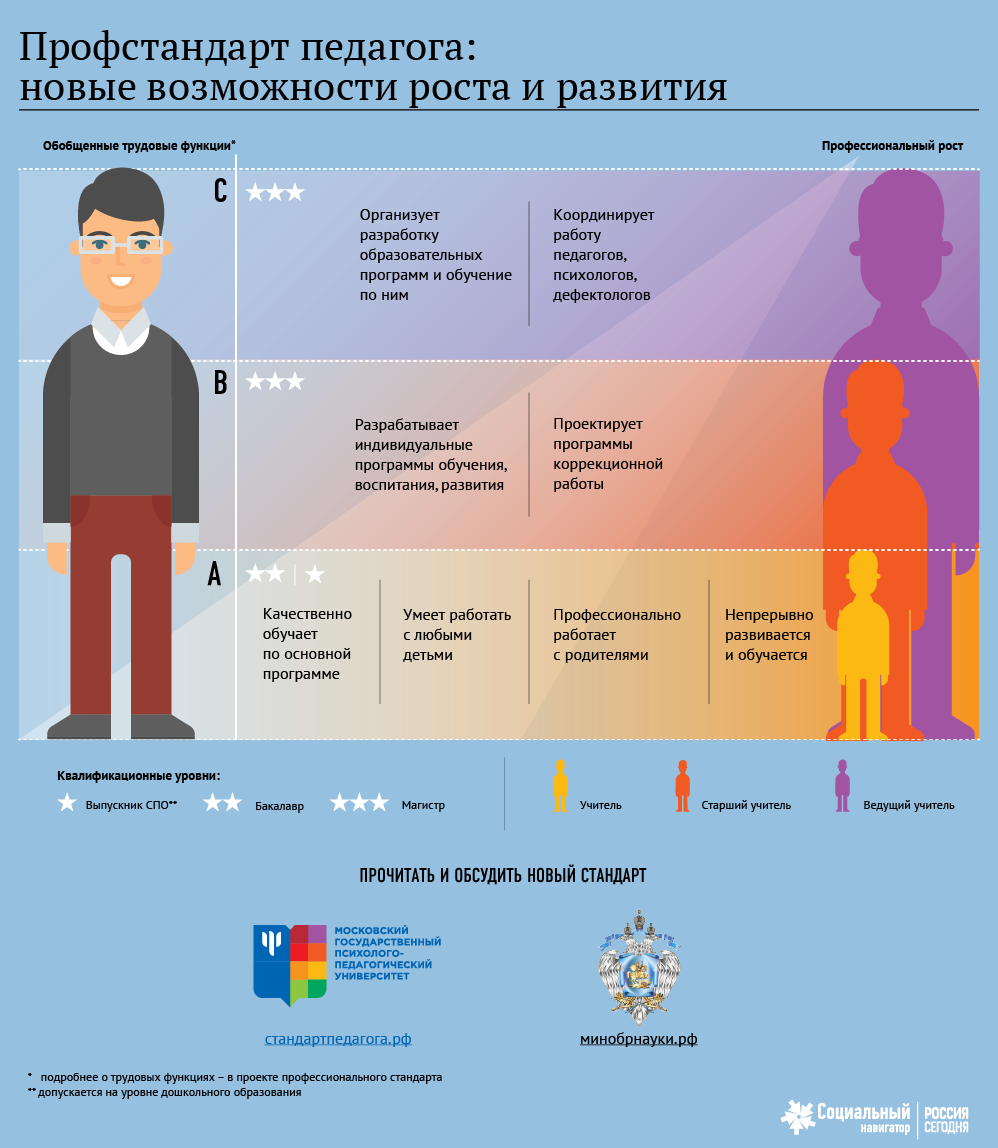 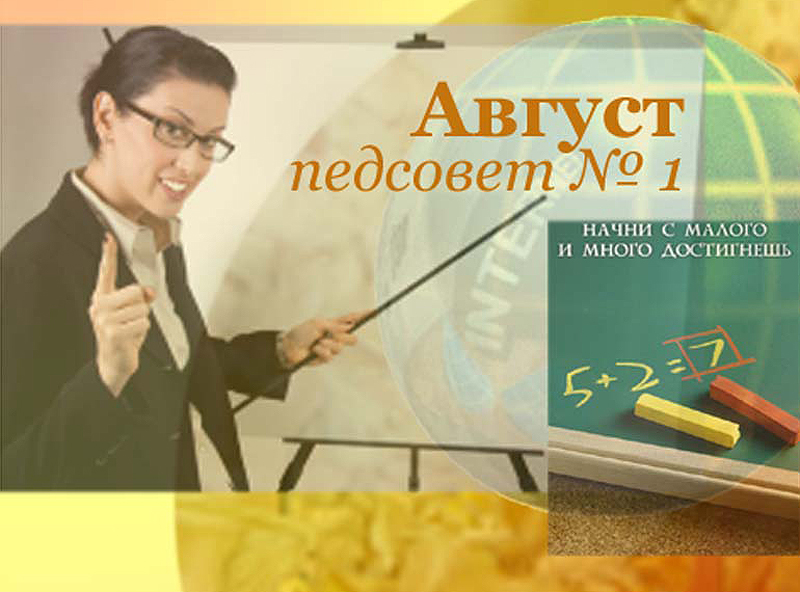 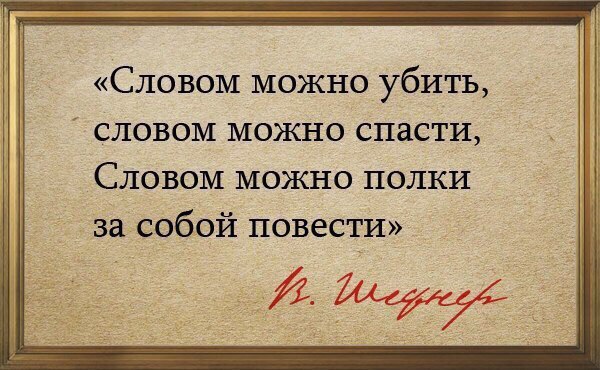